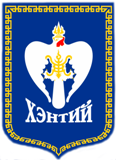 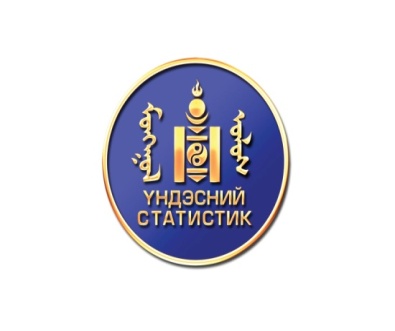 ХЭНТИЙ АЙМГИЙН НИЙГЭМ ЭДИЙН ЗАСГИЙН БАЙДАЛ
(2020 оны 06 сарын байдлаар)
Чингис хот
Ажилгүй иргэн
Аймгийн хөдөлмөр эрхлэлтийн албанд бүртгэлтэй, ажил идвэхтэй эрж байгаа ажилгүйчүүд 2019 онд 675 , 2020 онд 390 болсон нь өмнөх оноос 285 хүн буюу 42.2% буурсан байна.

Нийгмийн даатгал, халамж
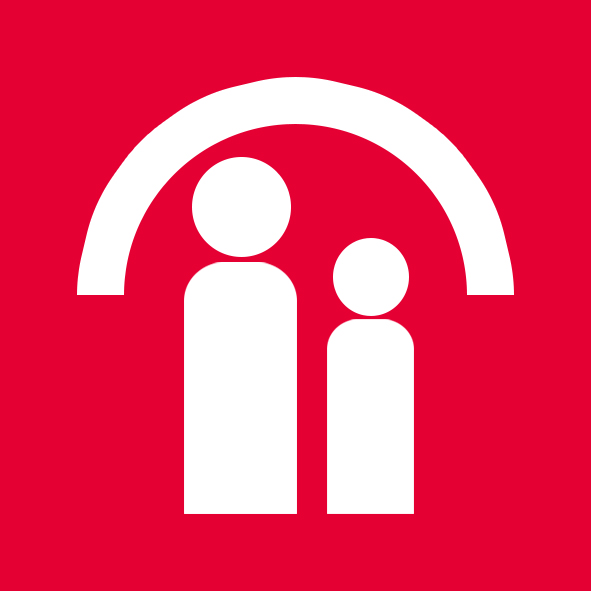 2020 оны 2-р улиралд  9742.0 сая төгрөгийн нийгмийн даатгалын шимтгэлийн төлөвлгөөтэйгээс 11697.4  сая төгрөгийн шимтгэлийн орлого оруулж, төлөвлөгөө 120.1 хувиар биелжээ.
Энэ улиралд нийгмийн халамжийн сангаас  42637 хүнд  6125.2 сая төгрөгийн тэтгэвэр тэтгэмж, хөнгөлөлтийг олгосон байна
Малын хулгай %-
2019 он 52.1%
2020 он40.1%
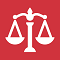 Гэмт хэрэг, шүүх
2020 он 
158
2019 он 
188
шийдвэрлэсэн 
эрүүгийн хэрэг
Урлагын байгууллагуудын олсон орлого сүүлийн 2 жилийн 6 сарын байдлаар /мян.төг/
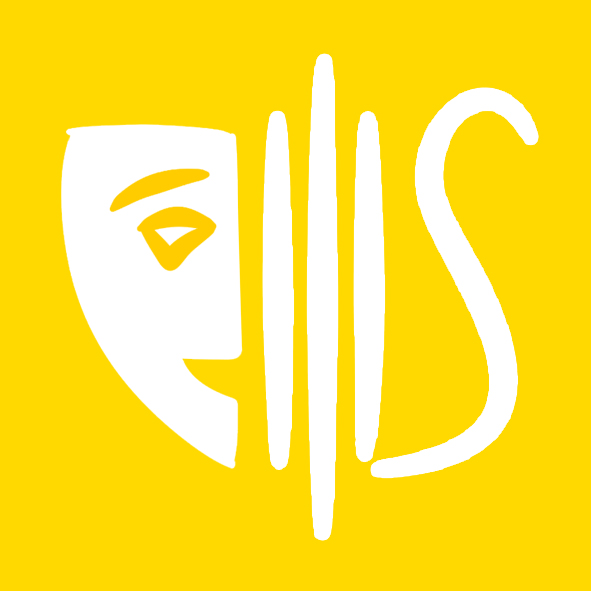 Номын сангаар үйлчлүүлсэн хүний тоо
6 сарын байдлаар
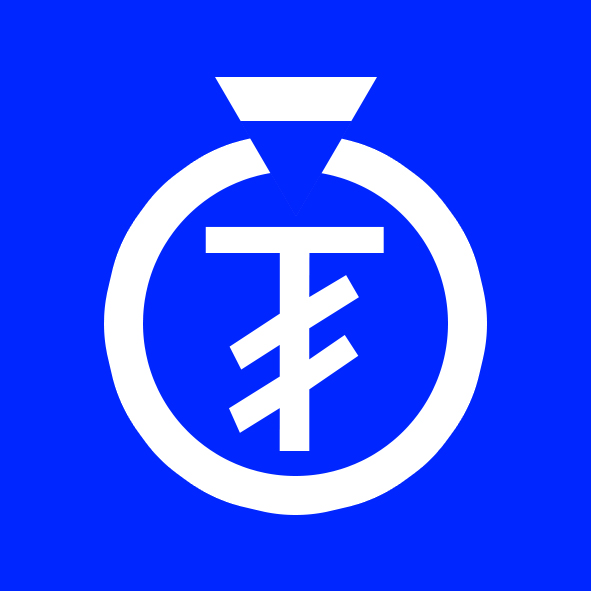 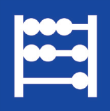 Хэрэглээний үнийн индекс (өмнөх оны 12 сар = 100)
Ерөнхий индекс өмнөх сарынхаас 0.5 хувиар өсөхөд хүнсний бараа, согтууруулах бус ундааны бүлгийн үнэ дүнгээрээ 2.3 хувиар, гэр ахуйн тавилга, гэр ахуйн барааны бүлгийн үнэ дүнгээрээ 0.4 хувиар, бусад бараа, үйлчилгээний бүлгийн үнэ 1.1 хувиар өссөн нь голлон нөлөөлсөн байна
9
Аймгийн хэмжээнд 2020 оны байдлаар 22290.1 га-д тариалалт хийснээс 17058 га-д үр тариа, 302.5 га-д төмс, 211.6 га-д хүнсний ногоо, 1704 га-д таримал тэжээлийн ургамал, 2927 га-д техникийн ургамал, 87 га-д эмийн ургамал тариалаад байна.
Анхаарал тавьсанд баярлалаа

                                                                  Веб хуудас: http://khentii.nso.mn
                                               И-мэйл:khentii@nso.mn
statistickhentii@yahoo.com 
                                                                  Фейсбүүк хуудас: Khentii statistic
Холбоо барих:70562303
             70562348
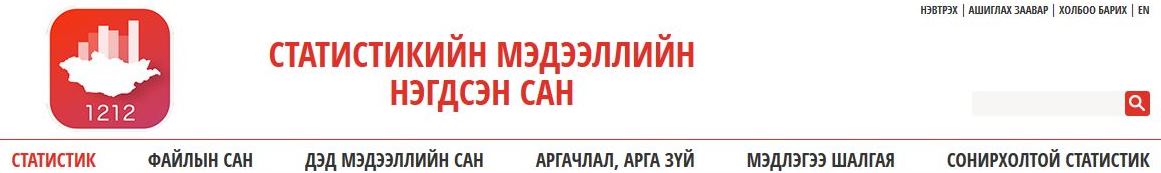 9